Anger and Enthusiasm: MP’s politics of emotion in the UK
Haylee Kelsall
UK Politics…. Emotion laden (...lately?)
““I blame both sides 
for boiling my choices down to 
Project Fear  
versus 
Project Hate,” 
(O’Brien, 2016, para. 1)
...avoid being “taken in”
avoid being “taken in”
by “the agents of Project Fear”
avoid being “taken in”
by “the agents of Project Fear”
“staying in the EU is the risky choice”
Saddiq Kahn to Johnson,
		TV debate, 
2 nights before referendum...
(In response…)
“...your campaign hasn’t been 
Project Fear,
 it’s been Project Hate, 
as far as immigration is concerned,”
Post-referendum in The Guardian:
[The campaign was]  “...characterised by 
fear of immigration 
[and] 
anger over a perceived undemocratic bureaucracy,” 

(Gabbatt, 2016, June 25)
“From May's tears to angry Trump, 
is modern politics too emotional?”
(Hewitt, New Statesman article Oct, 2017)
Is this necessarily negative?
Emotionality improves democracy 
Encourages political reasoning, attention (Marcus & Mackuen, 1993)
Stimulates participation (Valentino et al., 2010) 
Anger is good for democracy 
Rather than being apathetic, will express “Democratic anger” (White, 2012) 
Mobilisation, participation
Participates as a result of anger, and effective? Confidence increases!
Is this necessarily negative… Continued
Idealistic democratic citizen: 
Rational, logical
Relies on arguments of ‘logos’, reason
Instead of ‘pathos’ or ‘ethos’
BUT: 
Politics is complicated
Electorate on average low in political knowledge 
Heuristic cues (e.g. party cues)
Motivated reasoning and selective exposure...
Motivated Reasoning and Selective Exposure
Selective exposure - deliberate and non-deliberate 
Deliberate, e.g. ideological media selectivity
Motivated reasoning -  avoid cognitive dissonance
Seek information which confirms what we believe
Linked to motivated exposure (Iyengar & Hahn, 2009) motivated skepticism (Taber & Lodge, 2006)
⇒ Confirmation bias (seeking out confirming evidence) 
⇒ Disconfirmation bias (counter-argue incongruent information, less critical of arguments in line with their opinion )
Selective Exposure: non-deliberate
Subconsciously based on the way we construct our (social) surroundings  (Spohr, 2017)
Social networks: “homophilous” (McPherson & Cook, 2001)
Including online social-networks, like Twitter (Himelboim, McCreery & Smith, 2013)
Politically homogeneous clusters 
Less cross-ideological content exposure
Sound familiar? Filter bubbles and echo-chambers….
Concerning, “News-finds-me perception” (de Zúñiga, Weeks & Ardèvol-Abreu, 2017)
News comes to me, so I don’t actively seek it  - perceived well informed
Reality? Less politically knowledgeable, but less likely to seek as believe informed, and news comes to them already!
Emotion in political messages:
So far, minimal attention paid to Twitter communication 
Campaign adverts, speeches 
Emotions more likely to feature in speeches which intend to address public (Erisen & Villalobos, 2014). 
But: Twitter =  “Message multiplier” (Vaccari, 2013)
⇒ 	New journalistic beat (e.g. Moon & Hadley, 2013; Broersma & Graham, 2012)
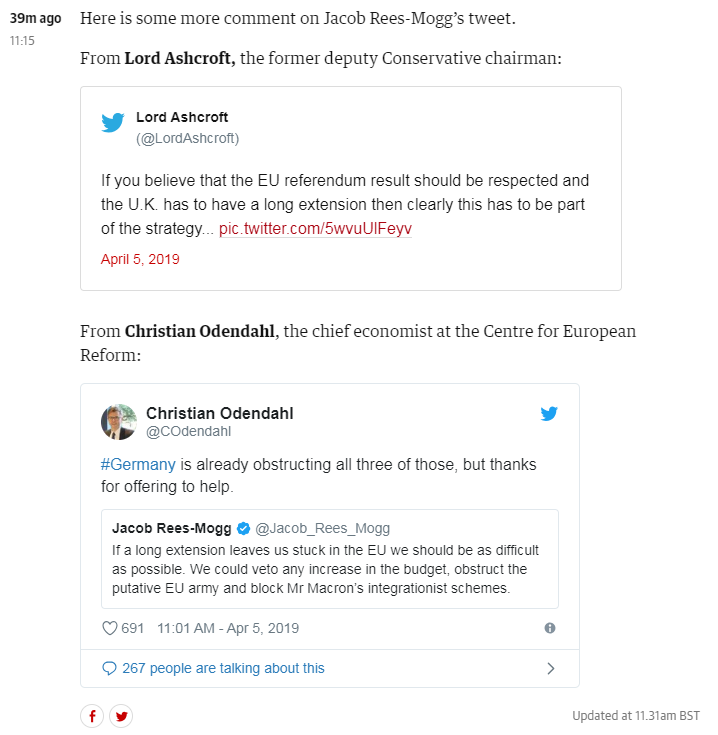 The Guardian 5th April, Politics Live Blog
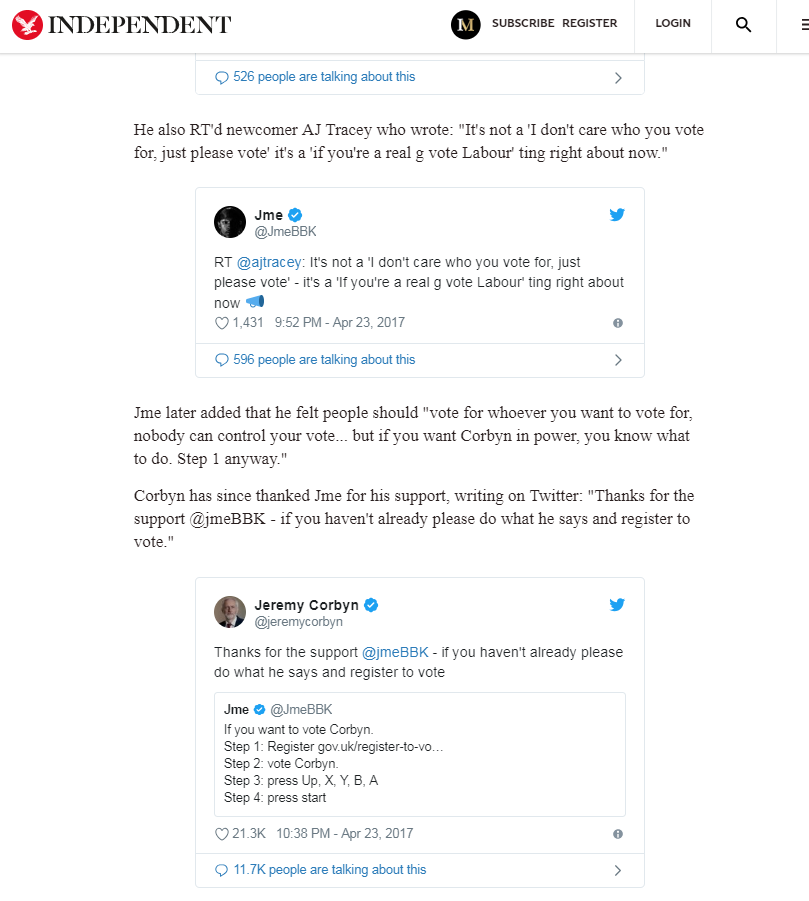 Monday, 24 April, 2017.
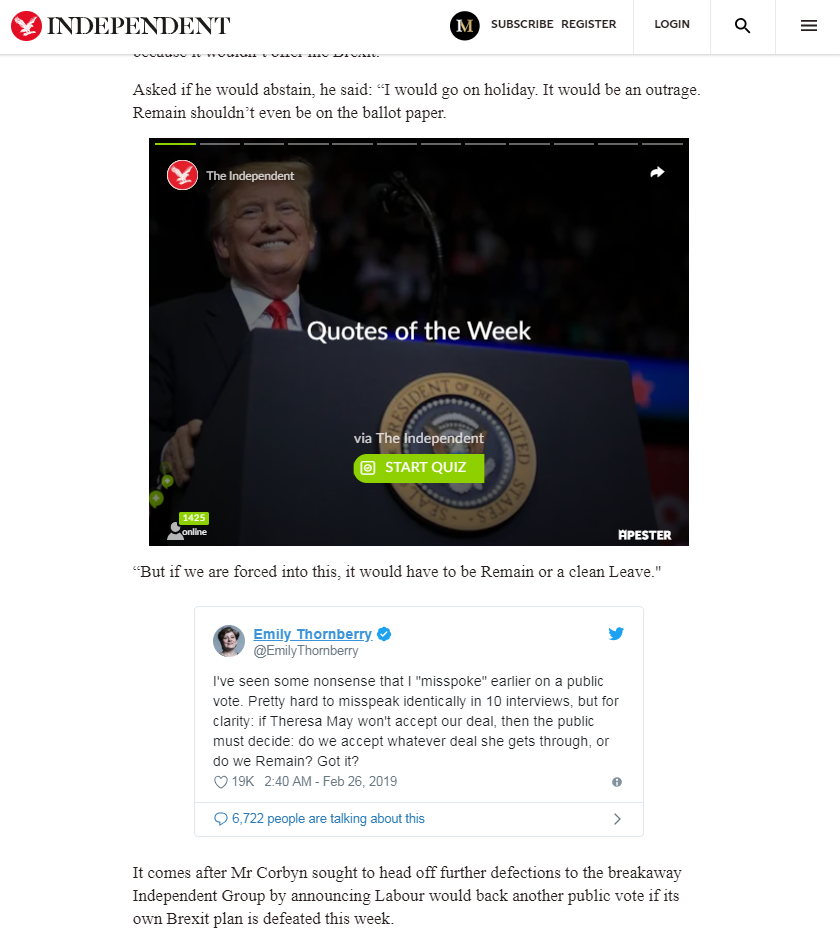 February 26, 2019.
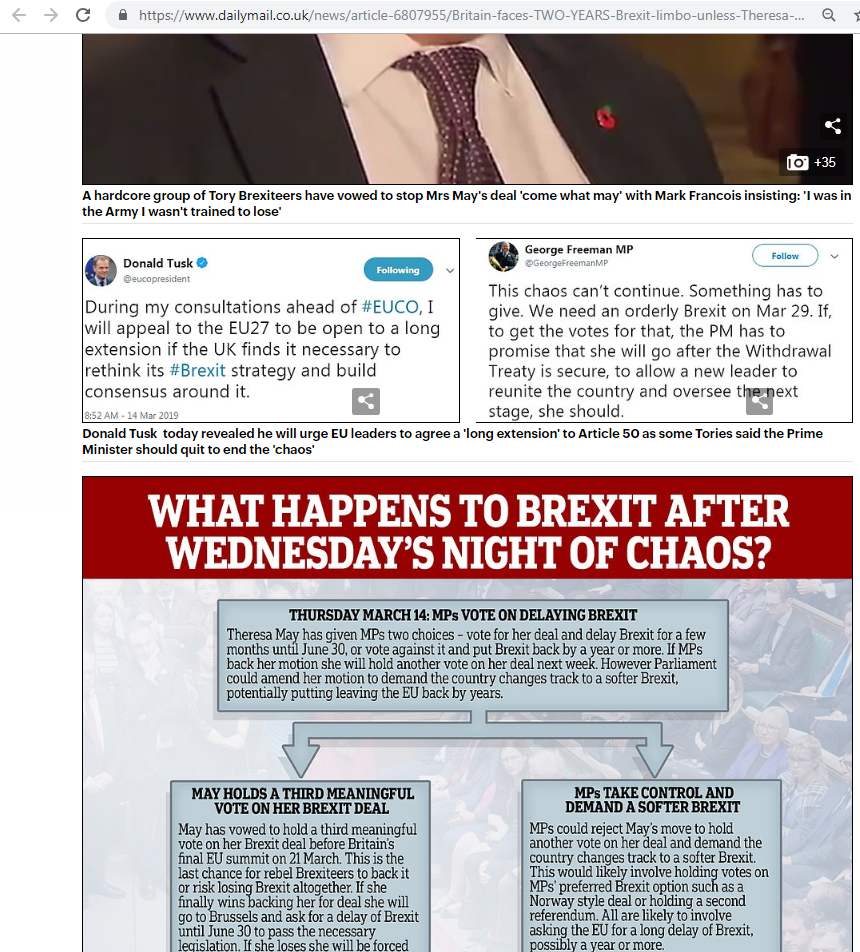 Daily Mail, 14 March 2019
Emotion in political messages:
So far, minimal attention paid to Twitter communication 
Campaign adverts, speeches 
Emotions more likely to feature in speeches which intend to address public (Erisen & Villalobos, 2014). 
But: Twitter =  “Message multiplier” (Vaccari, 2013)
⇒ 	New journalistic beat (e.g. Moon & Hadley, 2013; Broersma & Graham, 2012
Tweets reproduced VERBATIM: risk of reformulated messages by press decreases!
Research Question:
To what extent do political conditions influence 
the use of anger and enthusiasm appeals employed by 
UK politicians in their Twitter communications?
Why Anger and Enthusiasm?
Encourage similar behaviours, similar effects
Both shore up support, encourage participation 
Most frequently used in campaign ads of positive vs negative (Ridout & Searles, 2011) 
Leading candidates more enthusiasm
Trailing more anger
More competitive, more anger
Incumbents less likely re: anger, enthusiasm
Anger….
Political anger: 
Where an individual believes harm/damage has been caused by a political actor, institution, or process, “...probably willingly or perhaps as the result of an action the bad consequences of which, it is thought, should have been foreseen” (White, 2012) 
Encourages participation, cements partisan support….
Enthusiasm
Politicians need to generate enthusiasm for themselves/policy party amongst the electorate to gain support
 “Rather than stopping, looking, and listening, enthusiasts throw themselves into the cause” (Marcus & MacKuen, 1993)
Shores up support (Brader, 2005) 
Vote choice and intention (Marcus & MacKuen, 1993; Brader, 2005)
Stimulates participation, involvement, interest (Marcus & MacKuen, 1993; Marcus 2000; Brader, 2005; Valentino et al., 2010) 
‘Cheap participation’ (e.g. bumper sticker, chatting) 
Vs. Costly - rallies/donate/work for candidate - yes, but anger more so (Valentino et al., 2010)
Expectations, sub RQ’s: Issues
More complicated issues invite more emotional appeals
Why? Voters low in political knowledge, emotional appeals may give cues to voters 
Example: Brexit - very complicated issue
Project Fear, Project Hate - evidence of emotional appeals
Post-referendum - “What is the EU”
Characteristic of a voter basing their choice on Logos? No. 

However:
Very difficult to formulate hypotheses concerning particular issues!

RQ1: To what extent does the use of anger and enthusiasm appeals depend on the political issue concerned?
Expectations, sub RQ’s: Electoral Support: Party level
Larger support base: protect against defectors!
Mobilise supporters

H1: Political actors of the main centre-right and centre-left parties will use more enthusiasm and anger appeals than those of challenger parties
Expectations, sub RQ’s:  Constituency level
Where a candidate has a large majority, or safe seat, more enthusiasm
More competitive electorates, more anger

H2a: Candidates which have an electoral majority in their constituency will make greater use of enthusiasm appeals, rather than anger

H2b: Candidates in more competitive electorates will make greater use of anger appeals than enthusiasm
Expectations, sub RQ’s:  Party Hierarchy
Four levels identified in Benedetto and Hix (2007)
MP which holds ministerial position in cabinet or junior minister
MPs which have held some form of backbench office in the past (e.g. parliamentary committee, whip etc) 
Former ministers 
MPs not promoted to ministerial positions and have not held another sort of position
Expectations, sub RQ’s:  Party Hierarchy
Four levels identified in Benedetto and Hix (2007)
MP which holds ministerial position in cabinet or junior minister
MPs which have held some form of backbench office in the past (e.g. parliamentary committee, whip etc) 
Will use the most emotional appeals (H3)
Media attention, demonstrate importance to party
Safe seat = enthusiasm, demonstrate value to party (H3a) 
Less safe seat - difficult to hypothesise… 
Former ministers 
MPs not promoted to ministerial positions and have not held another sort of position
Expectations, sub RQ’s:  Party Hierarchy
Four levels identified in Benedetto and Hix (2007)
Remaining levels: Difficult to hypothesise expectations. 
Level 1 - No clear expectations based on previous literature (this far)
Level 3 - perhaps more anger, related to blame (below)? 
Level 4 - Again no clear expectation
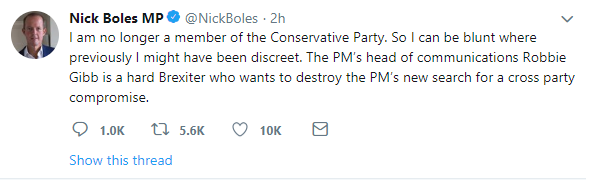 However…
Post resignation….
How to measure?
Enthusiasm:
Proud, hope, and sympathy (Marcus & MacKuen, 1993)
Valentino et al., (2010) Self-report, has a candidate made you feel: 
Pride, hope, (also anger) 
Brader  (2005) - four‐point scales for excitement and hope (Brader, 2005)
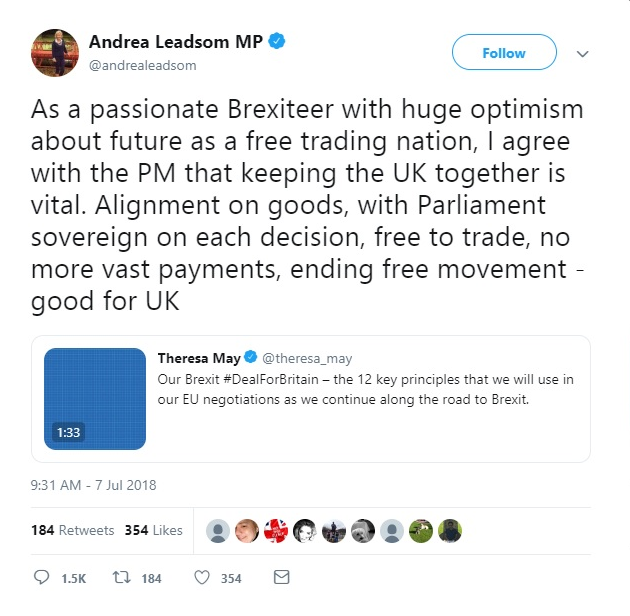 Enthusiasm
Words relating to hope, optimism etc.
Confidence
Based on Downs (1972) ‘issue-attention cycle’
Solutions
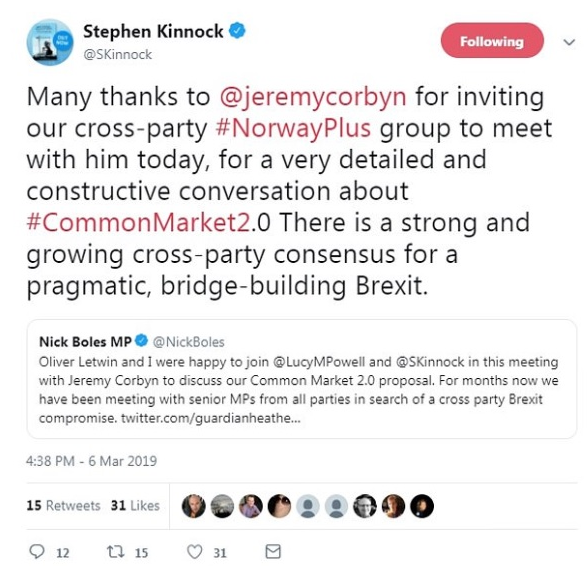 Enthusiasm
Words relating to hope, optimism etc.
Confidence
Based on Downs (1972) ‘issue-attention cycle’
Solutions
Enthusiasm
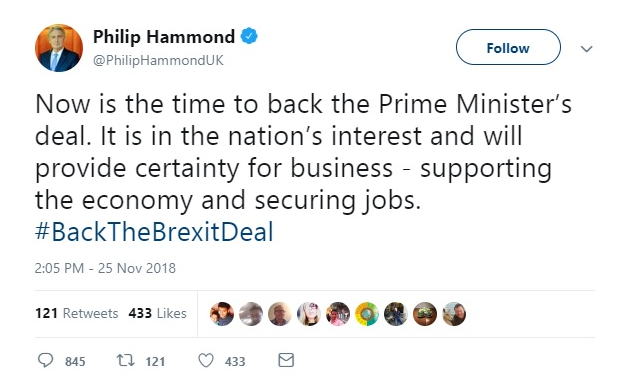 Words relating to hope, optimism etc.
Confidence
Based on Downs (1972) ‘issue-attention cycle’
Solutions
Anger, blame and referents…
Angry, negative words
Blame

I’m angry about… 
I’m angry because….
I’m angry at…
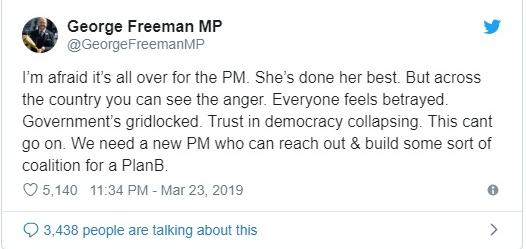 Anger, blame and referents…
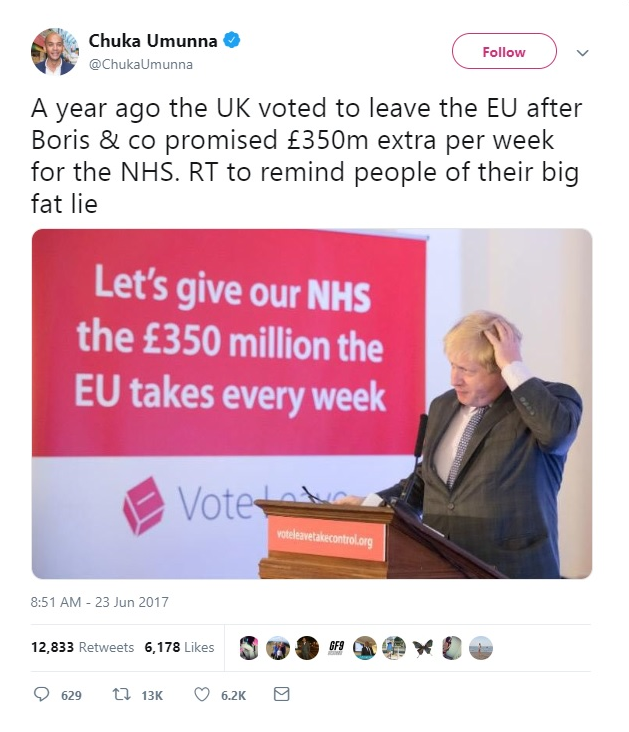 Angry, negative words
Blame

I’m angry about… 
I’m angry because….
I’m angry at…
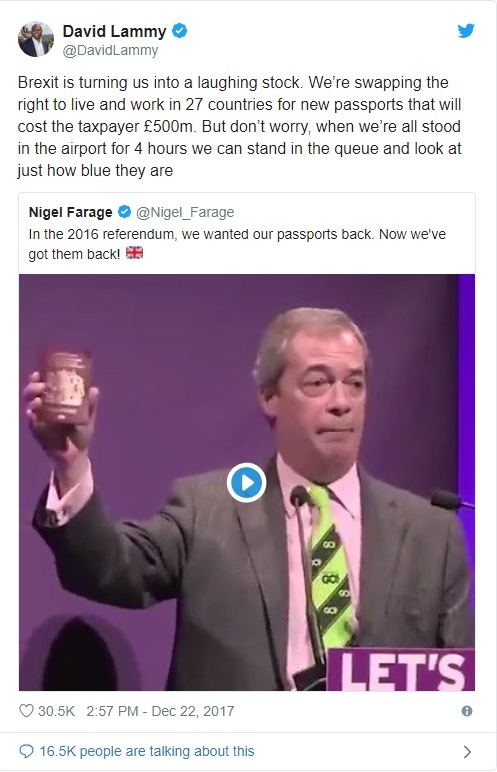 Challenges:
Sarcasm!
Confidence really evidence of solution-based enthusiasm?
Thoughts, comments questions?